Advanced Materials Issues for Supercritical CO2 CyclesFEAA123 (2016 – 2018)
Bruce Pint
Corrosion Science & Technology Group
Materials Science and Technology Division
Oak Ridge National Laboratory
Oak Ridge, TN  37831-6156  USA
Presentation for 2019 Crosscutting Research Project Review Meeting
April 9, 2019
Acknowledgments
J. Keiser, M. Howell, M. Stephens — oxidation experiments
T. Lowe — SEM, image analysis
T. Jordan — metallography
K. Unocic — TEM
Special thanks for alloys: 
Haynes International
Special Metals
ATI
Sandvik
Capstone Turbine
Project is studying materials issues relevant to direct-fired supercritical CO2 cycles
Goals and Objectives
Address materials issues for scaling up direct-fired sCO2 Brayton cycles to higher temperatures for increased efficiency and larger size for commercial power generation
Milestones
FY16
Data analysis on effect of temperature on reaction rates (6/16, complete)
1 and 25 bar testing at three different impurity levels (8/17, complete)
Complete construction of test rig capable of studying impurity effects in sCO2 (9/17, complete)
FY17
Complete analysis of reaction products as a function of temperature, pressure, etc. (12/17, complete)
Complete 500h exposures at three different impurity levels in 300 bar sCO2 (2/18, complete)
Complete 2,500 h of cumulative exposure in sCO2 with a high H2O content (6/18, complete)
FY18
Compare 2,500 h sCO2 reaction products formed with and without O2 and H2O (9/18, complete)
Complete 5,000h with a high H2O content to quantify reaction rate effects (12/18, complete)
Complete a time series of 25°C tensile properties at 750°C/300 bar w/o impurities (12/18, complete)
Supercritical CO2 Allam cycle:  first clean fossil energy?
Material challenges:
  Combustor:  1150°C (!?!)
  Turbine exit: 750°C/300 bar
  Combustion impurities:  O2, H2O, SO2
NetPower 25MWe demo plant (Texas)
Exelon, Toshiba, CB&I, 8Rivers Capital: $140m
May 2018:  announced first firing
Moving forward with limited compatibility data!
As audacious as Eddystone in 1960
Fossil/Solar focus on >700°C for high efficiency sCO2
sCO2 applications
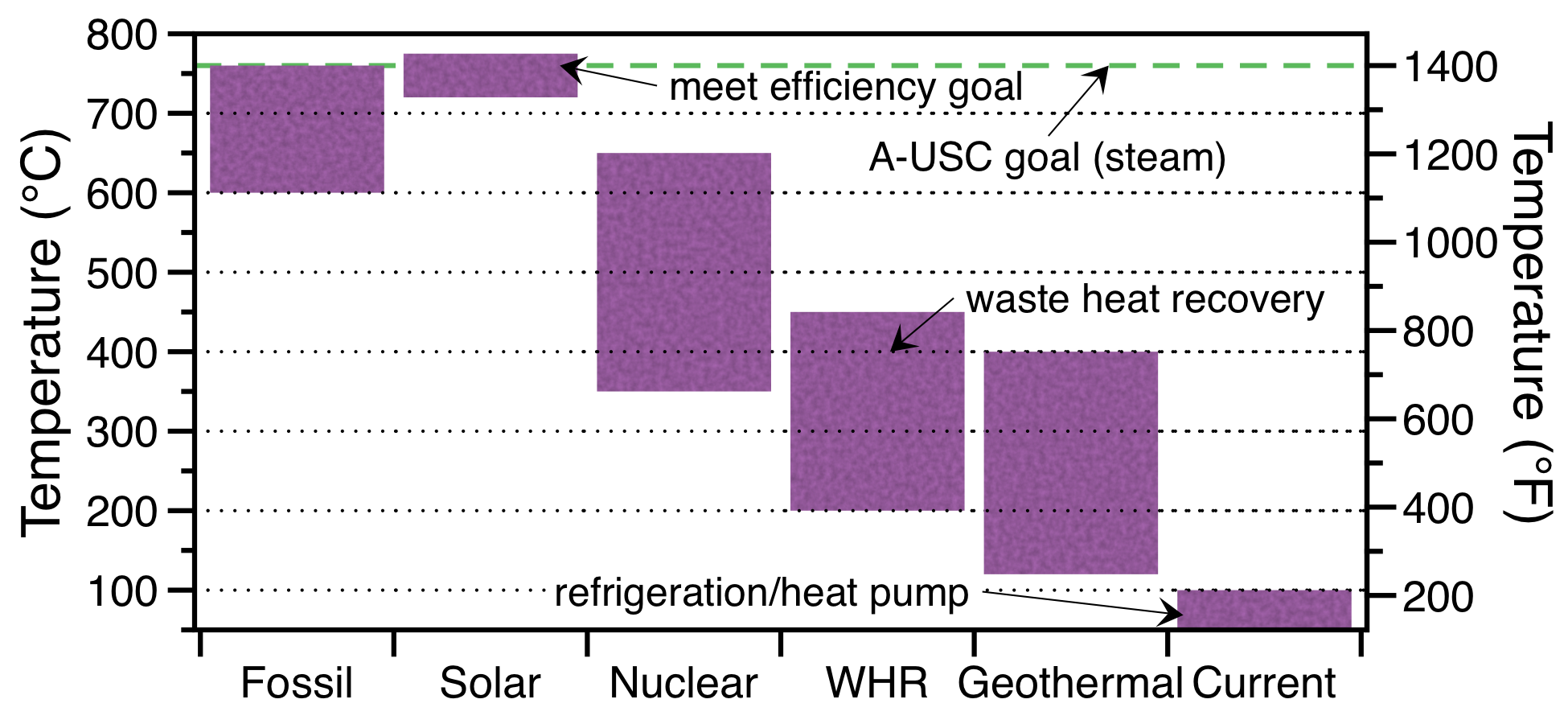 >700°C: favors precipitation-strengthened Ni-based alloys
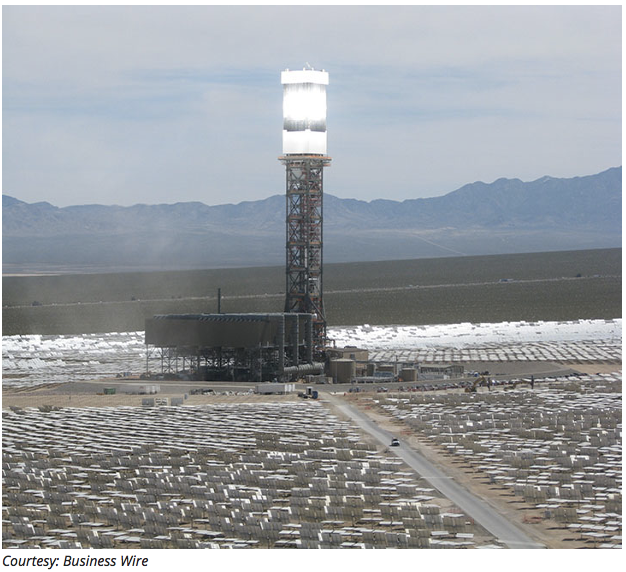 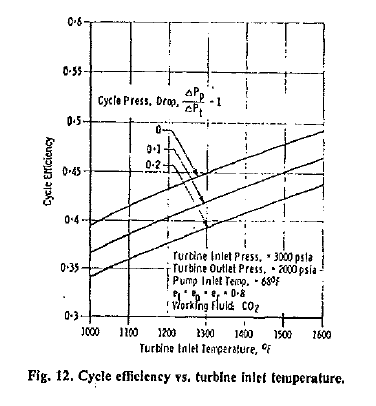 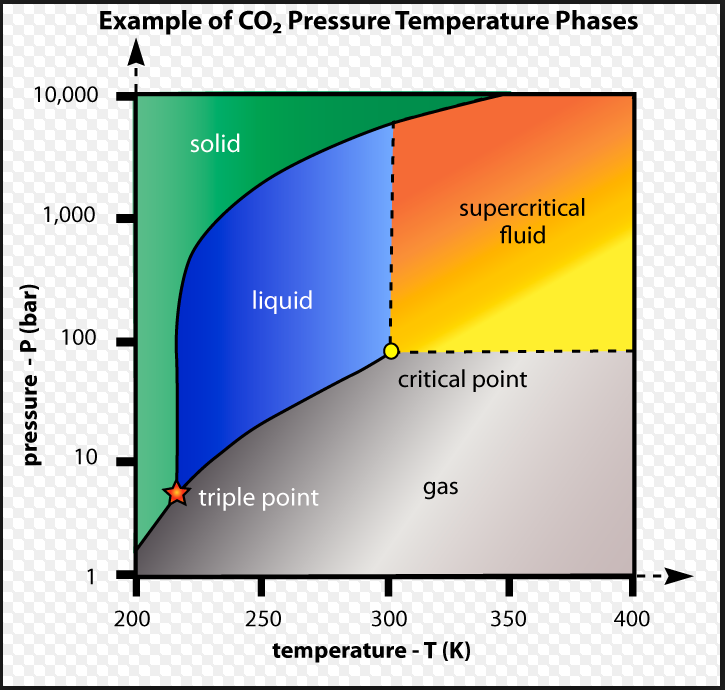 740/282 above 700°C
Feher, 1965
Low critical point (31°C/7.4 MPa)
High, liquid-like density
Flexible, small turbomachinery
50% sCO2 eff @ >720°C
Indirect- vs. direct-fired sCO2 systems(i.e. closed vs. open)
Closed cycle:
“pure” CO2 100-300 bar
Open cycle:
sCO2 + impurities (O2,H2O…)
DOE SunShot funding
DOE Fossil Energy funding
Two sCO2 projects completing at ORNL
DOE Fossil Energy (2015-2018)
DOE SunShot (CSP) (2015-2018)
750°C/300 bar: 500-h cycles
Focus on impurity effects for direct-fire
Baseline research grade (RG) CO2 
New autoclave with controlled O2+H2O
Alloys
310HCbN (HR3C, Fe-base SS)
617
230
247 (Al2O3-forming superalloy)
282 (Heat #1)
740
750°C/300 bar:  500-h cycles
Including 750°C/1 bar, 10-h cycles
Focus on industrial grade (IG) CO2 
Indirect fired (closed loop)
Alloys
Alloy 25 (Fe-base SS Sanicro 25)
625
740
282 (Heat #2)
FE
CSP
FE/CSP
FE
Cooperative test matrix:
Thermodynamics:  Oxygen levels similar in steam/CO2      Concern about high C activity at m-o interface
2CO(g) = C(s) + CO2(g)    CO2(g) = 0.5O2 + CO(g)
Factsage calculations
High carbon activity at Ptotal = 1 bar
What is Pinterface?
Range of alloys have been evaluated
Compositions measured using ICP-OES and combustion analyses
CO2 compatibility evaluated several ways at 700°-800°C
Tube furnace: 1 bar CO2 
500-h cycles
Autoclave: 300 bar sCO2 
500-h cycles
Previously:
”Keiser” rig:
500-h cycles, 1-43 bar CO2
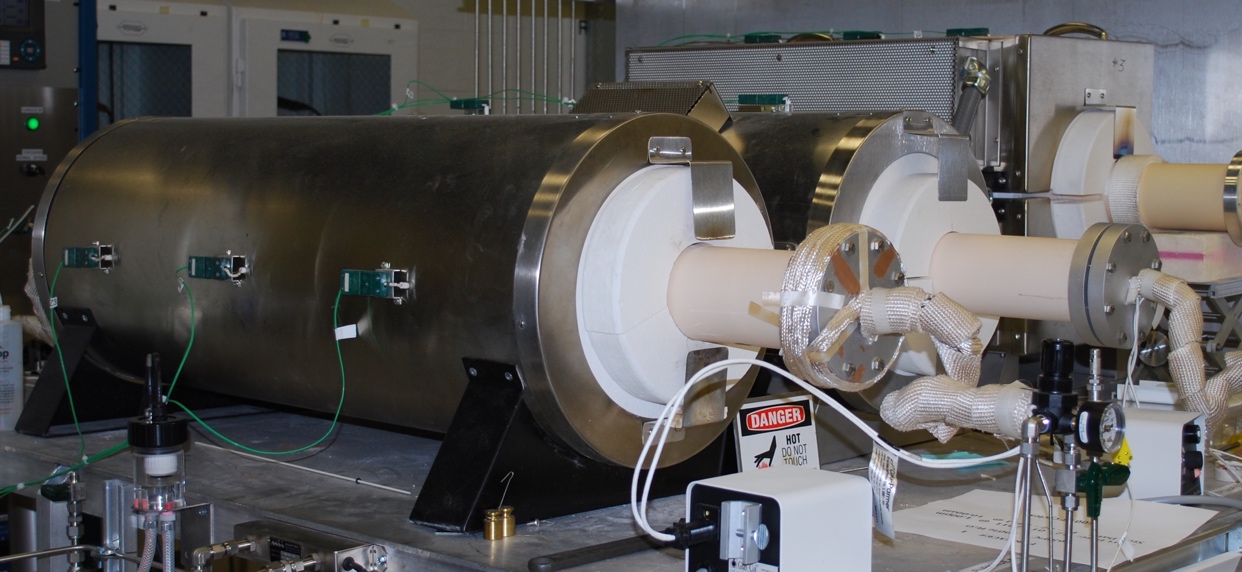 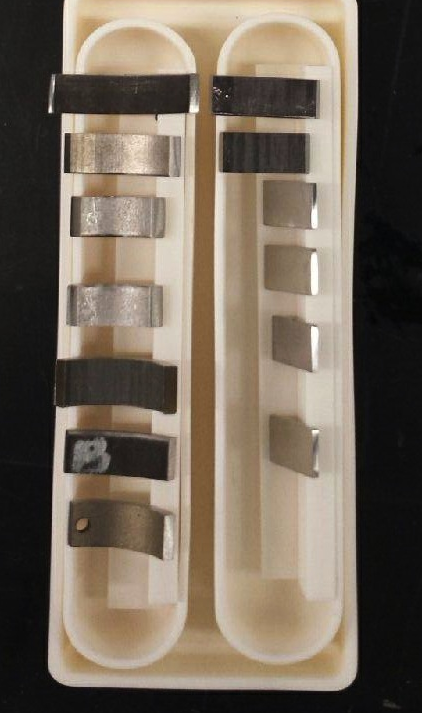 Same cycle frequency as autoclave
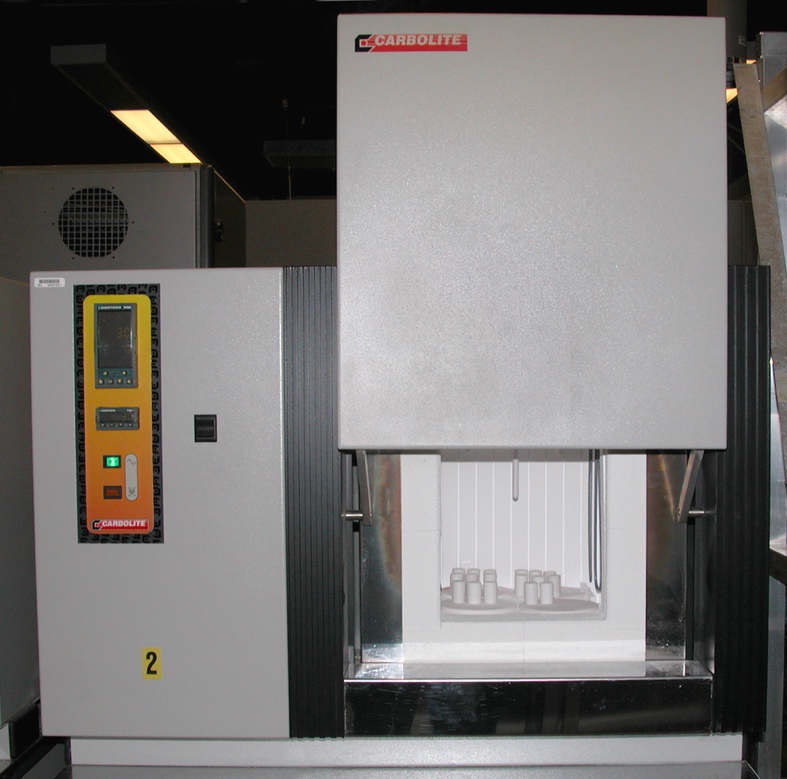 Baseline:
Box furnace:
Lab. Air
500-h cycles
Correct temperature and pressure
Study impurities at 1-43 bar
4-5 cm2 alloy coupons
Baseline of research grade (RG) CO2:  ≤ 5 ppm H2O and ≤ 5 ppm O2 
industrial grade (IG) CO2:  18±16 ppm H2O and ≤ 32 ppm O2
Impurities (2015): 1atm, many alloys (1 of each)
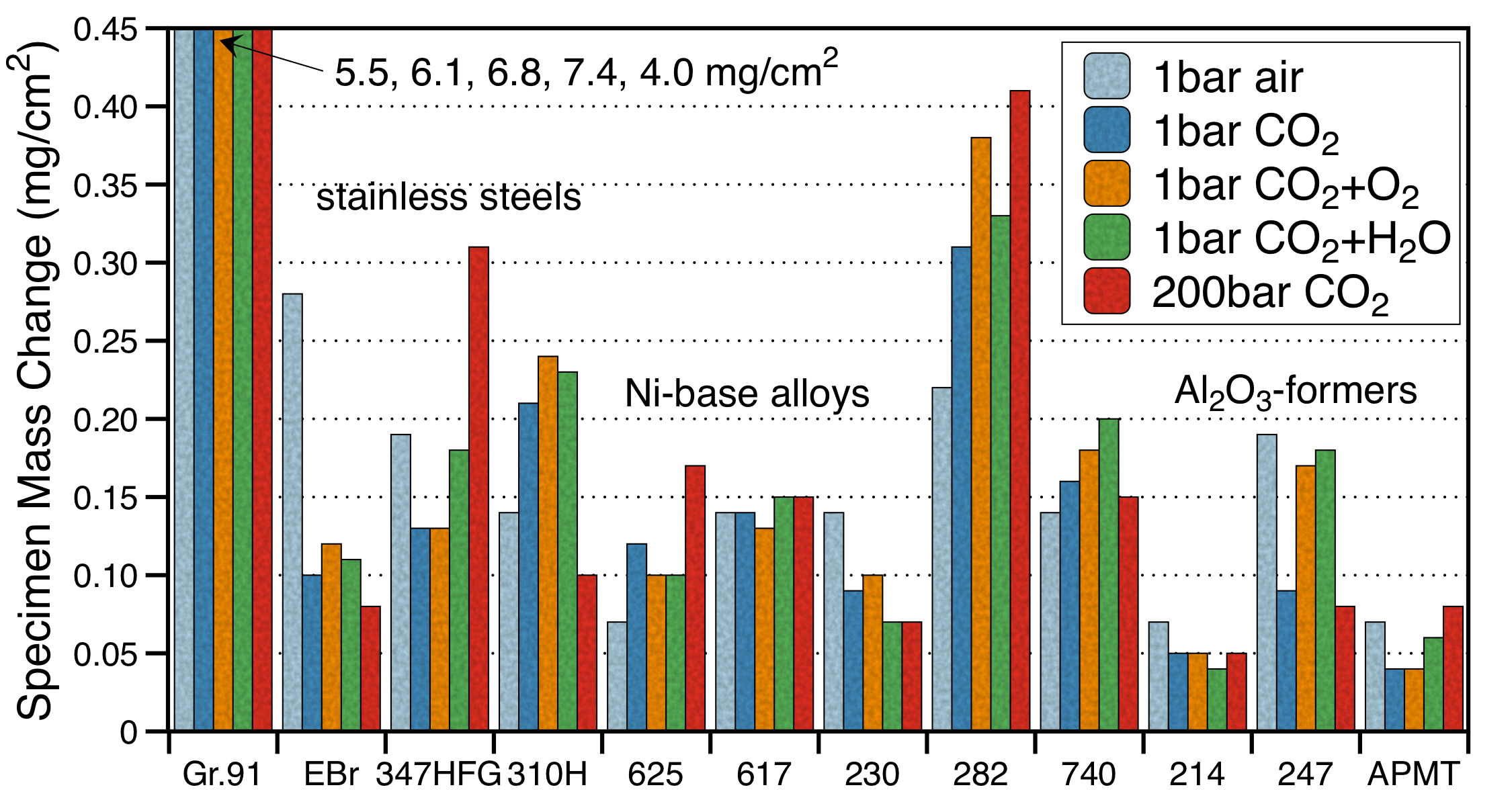 700°C
800°C
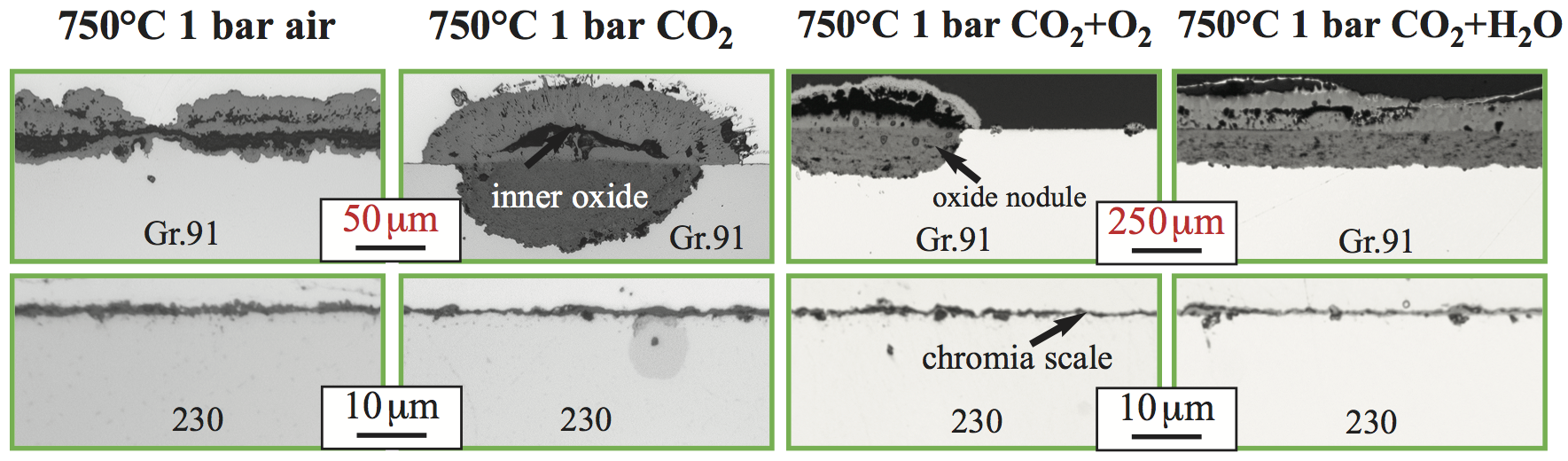 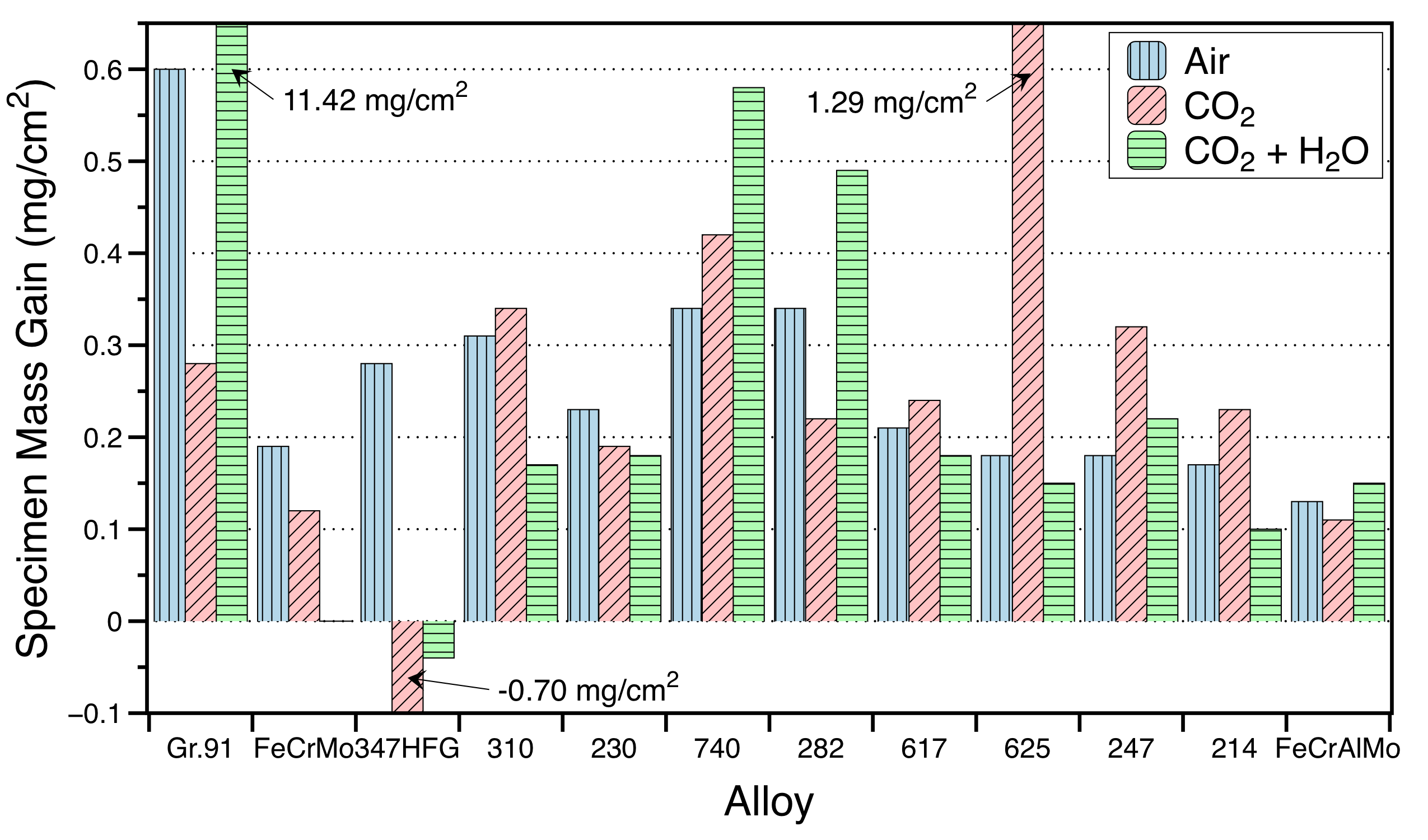 Impurities (2017): fewer alloys (3 of each), 1 and 25 bar
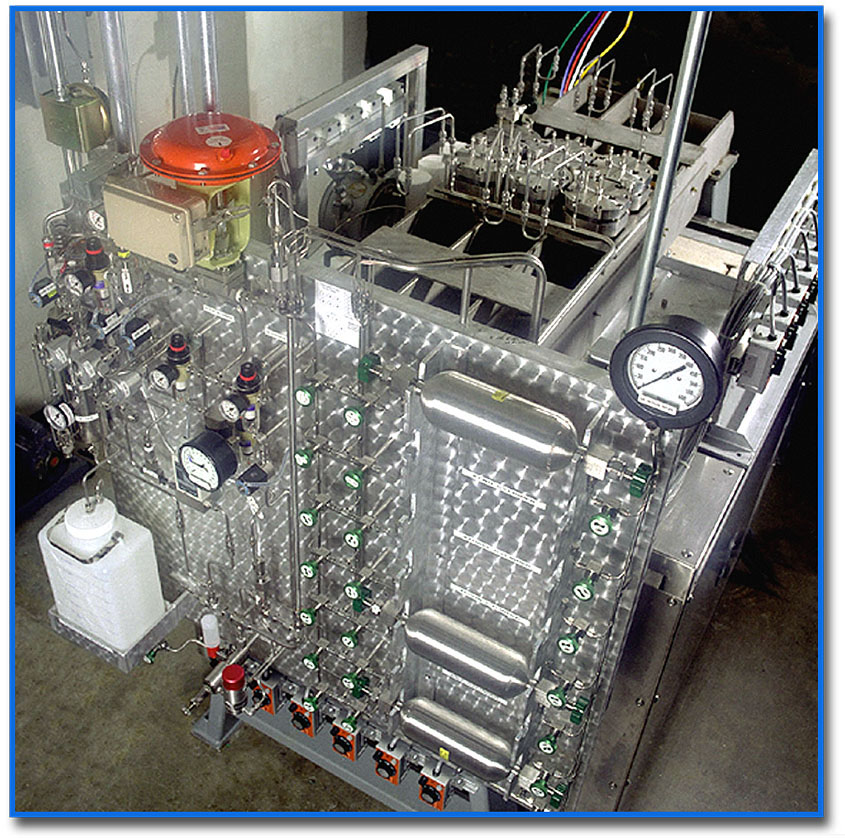 Two alloy 230 reaction tubes:

Pressure:  1 and 25 bar

Gas:	RG CO2 
	CO2+10%H2O
	CO2+10%H2O+0.1%SO2
304H
230
282
247
(Al2O3-fomer)
Pint, Brese, Keiser, NACE Corrosion 2018 C2018-11199
CSP:  completed 10,000 h exposures for lifetime model
Quantification of scale thickness in three environments:
500-h cycles:  three different environments
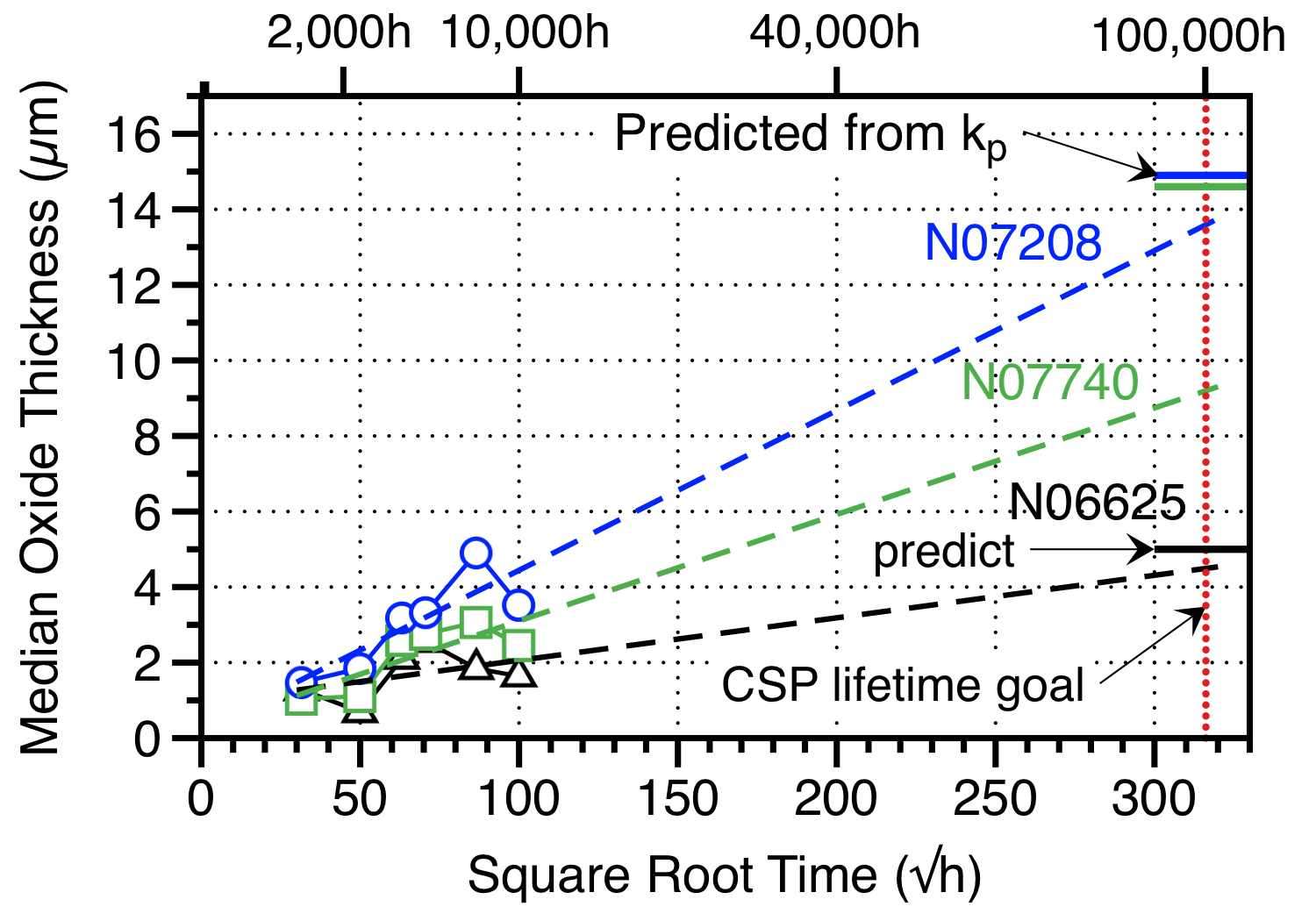 Extrapolation sCO2 to 100,000 h
Pint, Keiser, NACE Corrosion 2019 C2019-12750
2016-2017:  baseline performance in RG and IG sCO2
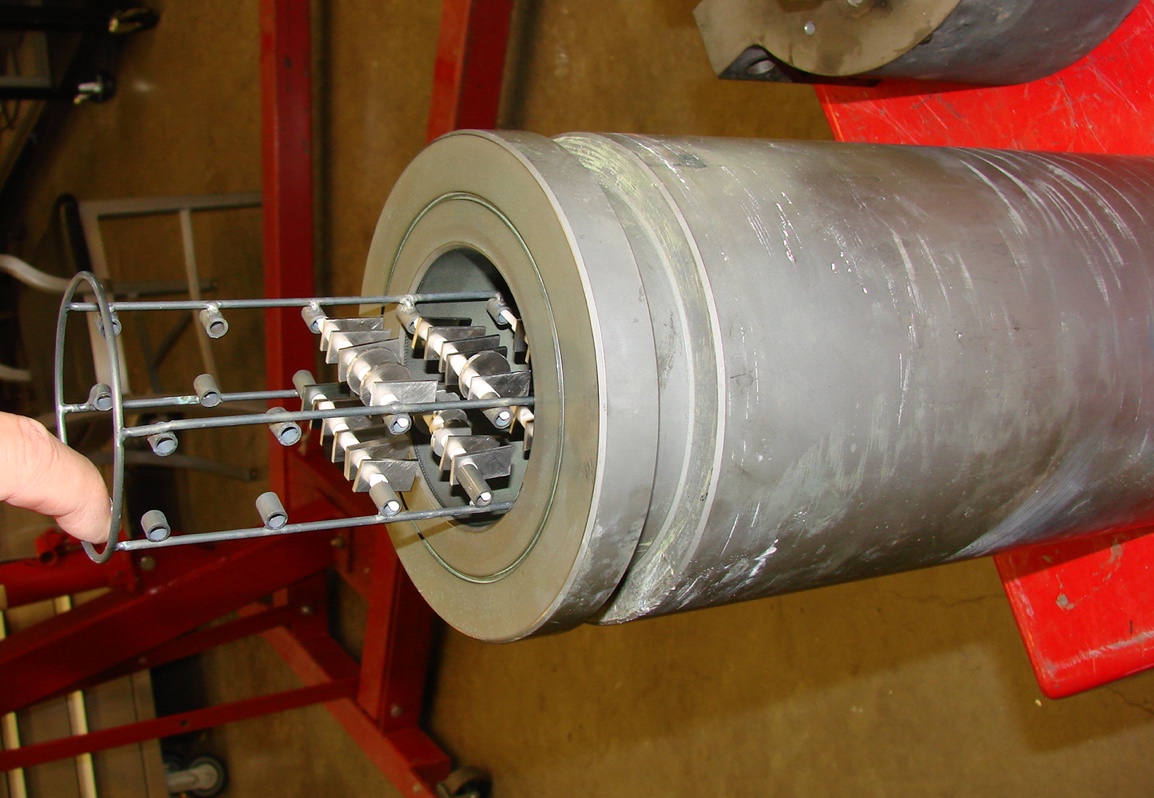 Sanicro 25
Fe-22Cr-25Ni
Similar mass gain in RG & IG sCO2
Research grade (RG) CO2:  ≤ 5 ppm H2O and ≤ 5 ppm O2 
Industrial grade (IG) CO2:  18±16 ppm H2O and ≤ 32 ppm O2
2018:  finally completed multi-pump 300 bar autoclaveClearly see an effect of impurities
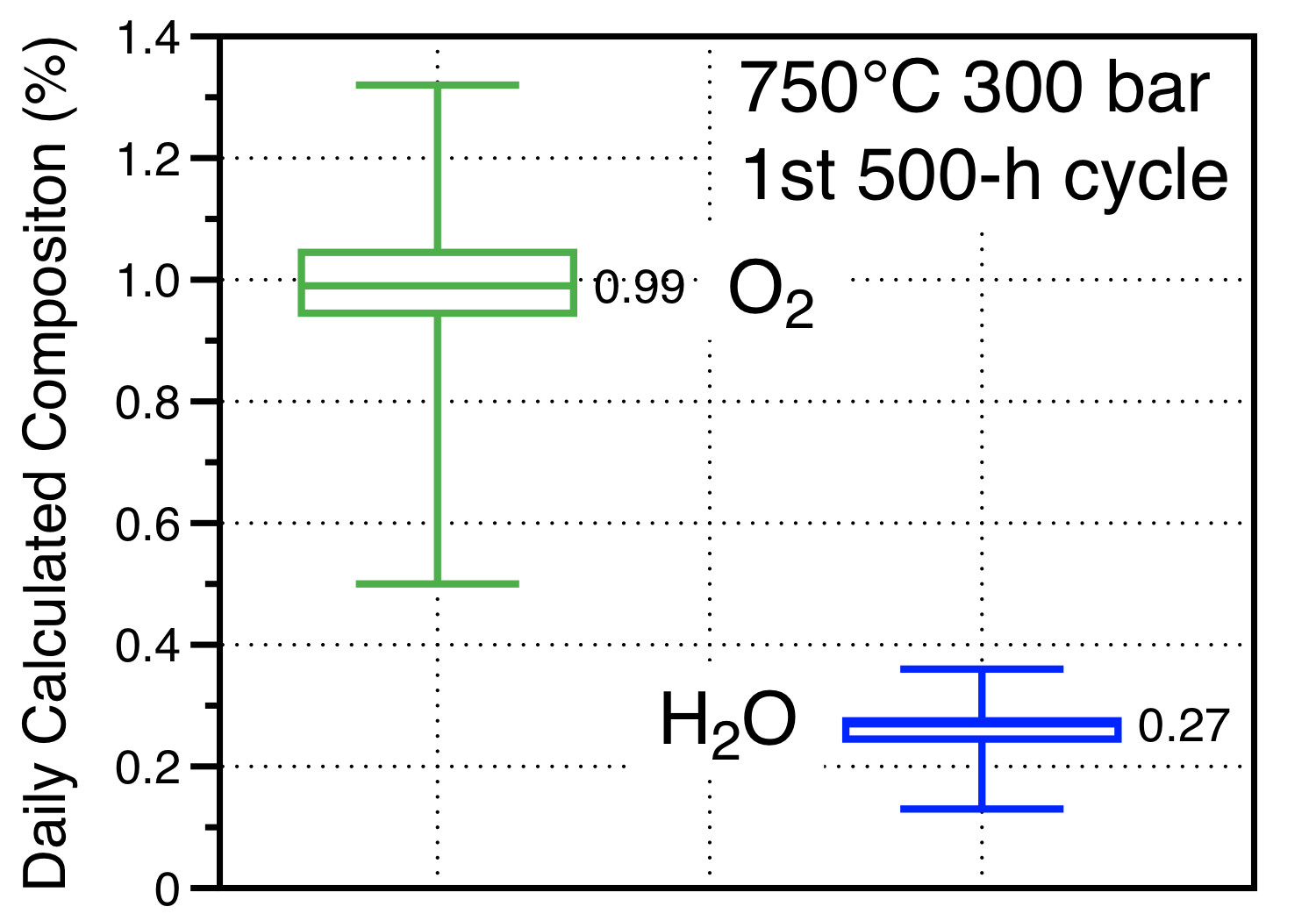 Sanicro 25
Fe-22Cr-25Ni
Lower mass gain in IG sCO2
Goal: 1%O2+0.25%H2O
(industry suggestion)
Not easy to control at 300 bar
Industrial grade (IG) CO2:  18±16 ppm H2O and ≤ 32 ppm O2
Summary:  impurities caused a higher mass gain
RG CO2 + 1%O2 + 0.25% H2O
Metallographyconsistent withmass change
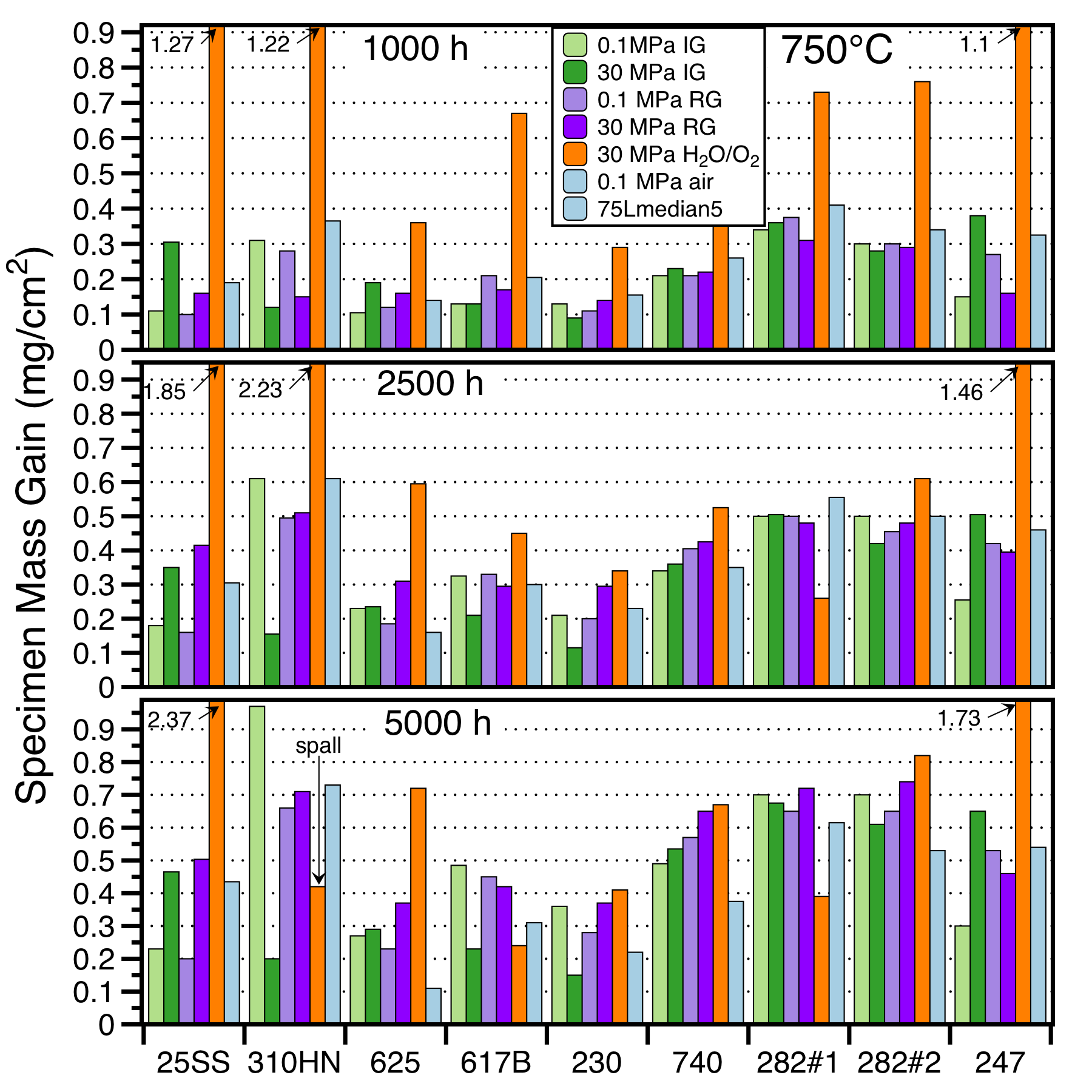 Fe-based alloys:strongest effect
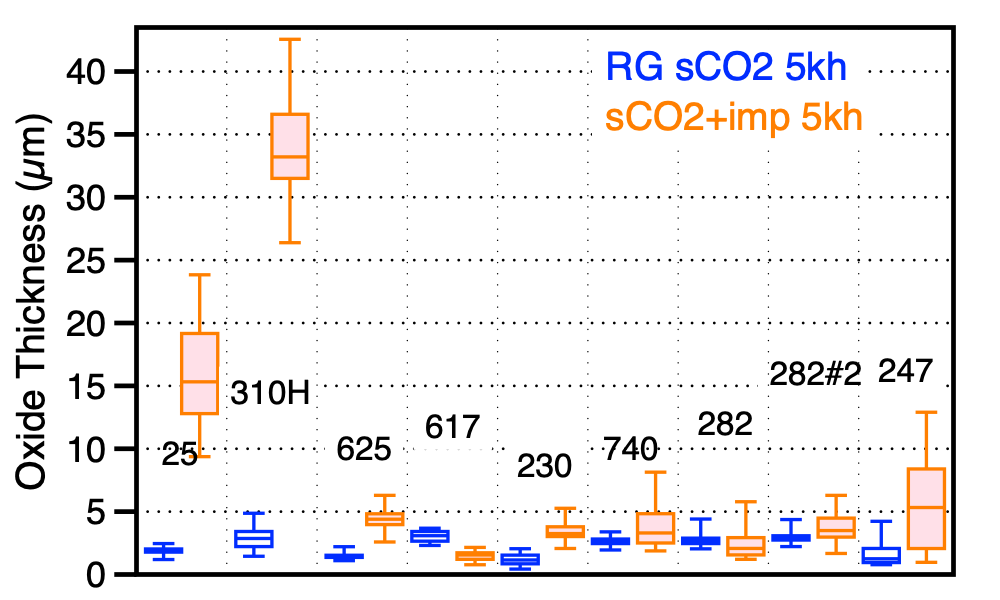 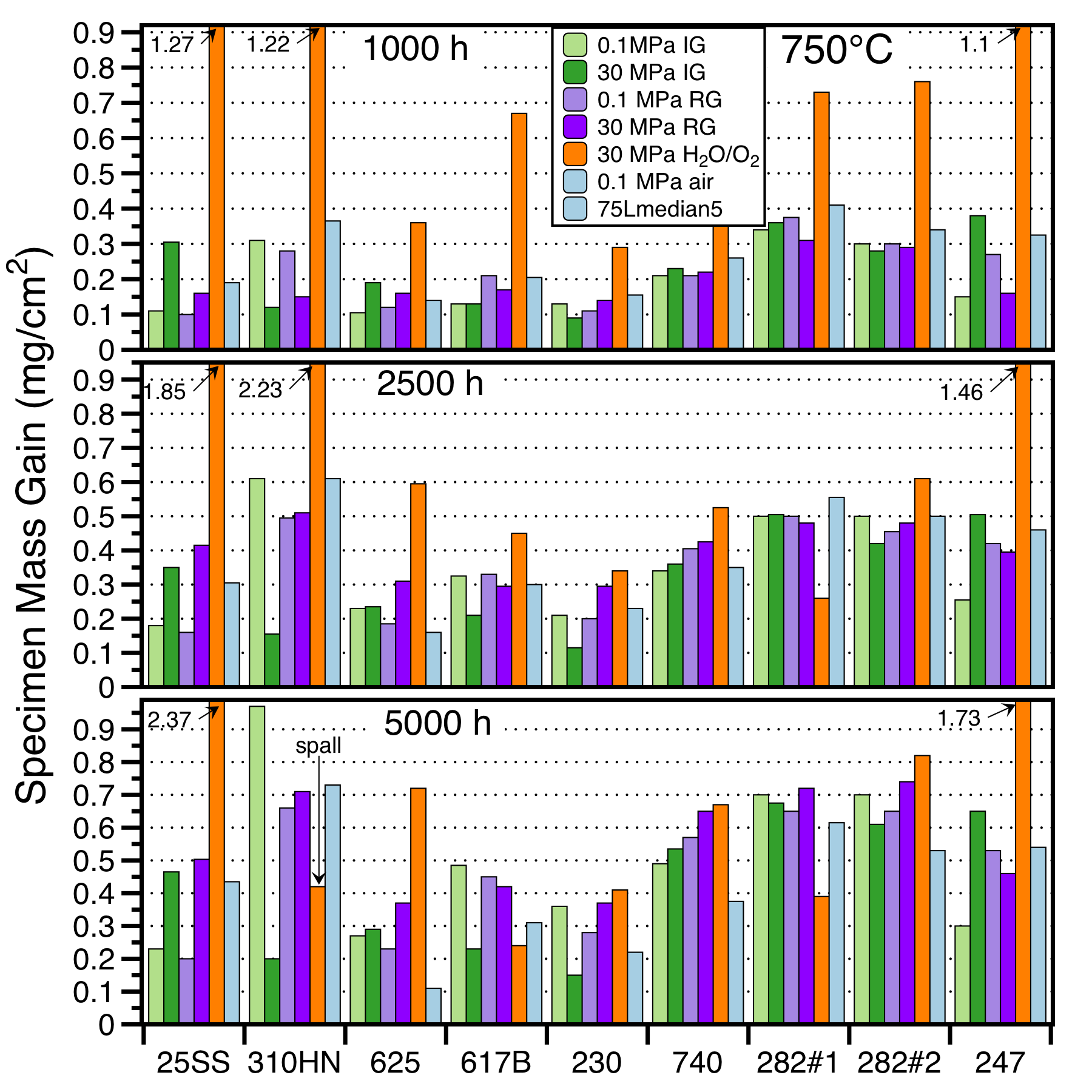 SEM/EDS: Fe/Ni-rich oxide forming with impurities
1000 h at 750°C, 300 bar sCO2+1%O2+0.25%H2O
GDOES:  very different oxide forming on 25: (Fe-22Cr-25Ni)
RG sCO2
sCO2+1%O2+0.25%H2O
1000 h at 750°C, 300 bar
Glow discharge optical emission spectroscopy
625 (NiCr) 1000h STEM:  unusually thick Cr-rich oxide layer
STEM annular dark field image
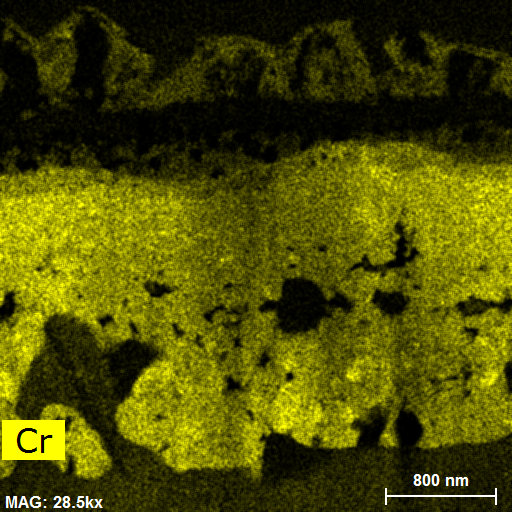 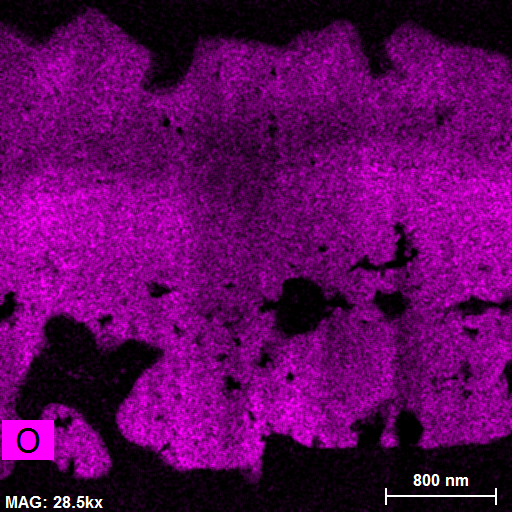 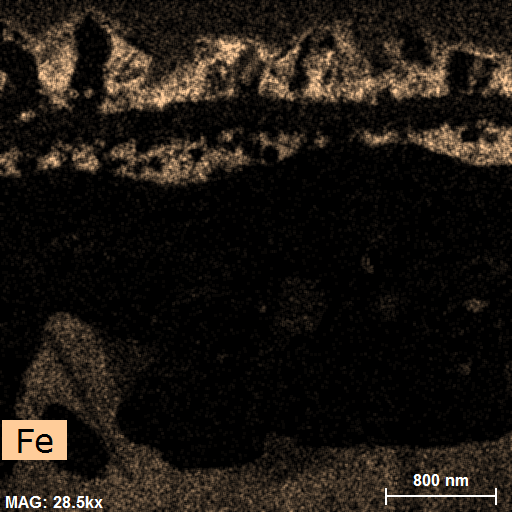 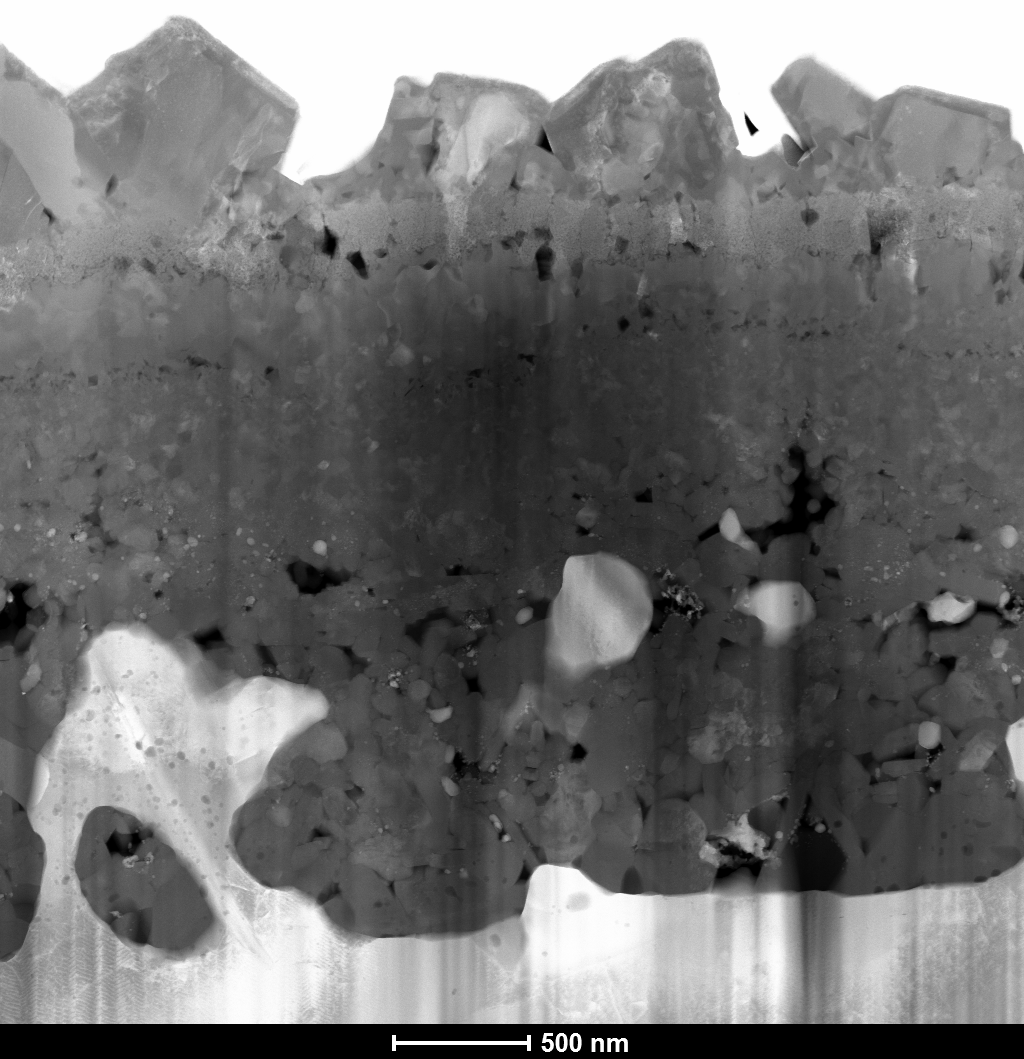 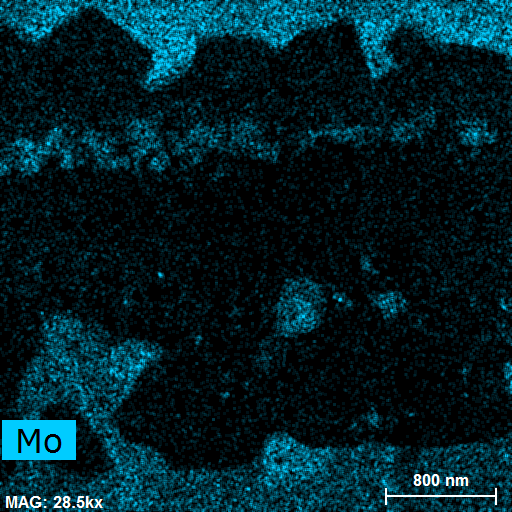 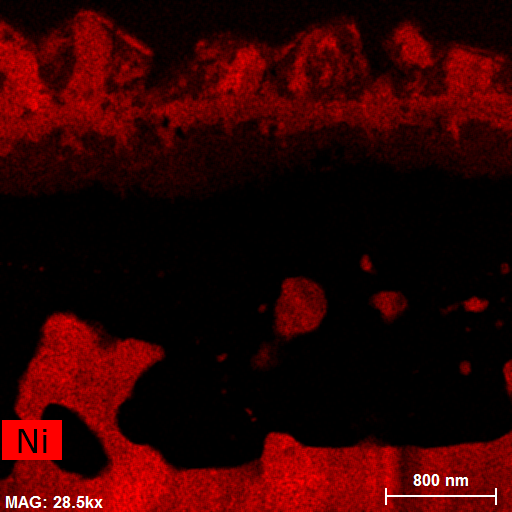 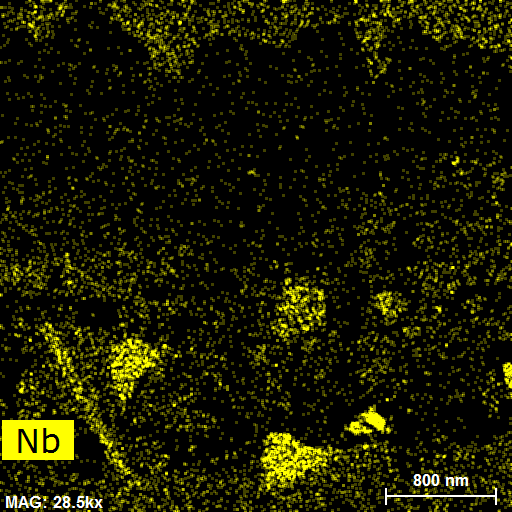 Scanning transmission electron microscopy
Scale thickness 3.70±44µm
1000 h at 750°C, 300 bar sCO2+1%O2+0.25%H2O
Measuring 25°C tensile properties suggests future strategy:Post 750°C exposure shows drop in ductilityMethod to quantify degradation of steels at 450°-650°C (?)
Yield strength
Elongation:
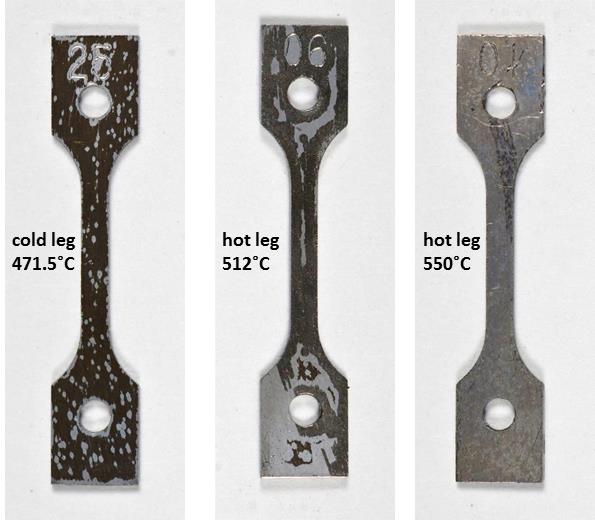 25mm
dogbone
304H: large drop in sCO2
310: also degrading, w/o impurities
Pint, et al., Materials and Corrosion, 2019, on-line
Project is concluding having achieved its goals
Developed new experimental equipment for studying impurity effects on structural materials at up to 750°C/300 bar
Results indicate that there is a negative effect of impurities, more so for Fe-based alloys than Ni-based alloys
Room temperature tensile data suggests a simple route to quantify sCO2 impact on mechanical properties of steels exposed at lower temperatures
Industrial collaborations
All major US alloy manufacturers
Conference calls conducted with HX, sCO2 community (CSP project)
Feedback from 8 Rivers/NetPower on impurity levels of interest
Public presentations (TMS, MS&T, EFC workshop, NACE, EU sCO2)
Backups
FE project studying model Ni-22Cr alloy specimens
750°C, 300 bar sCO2, 1000h
750°C, Air, 1000h
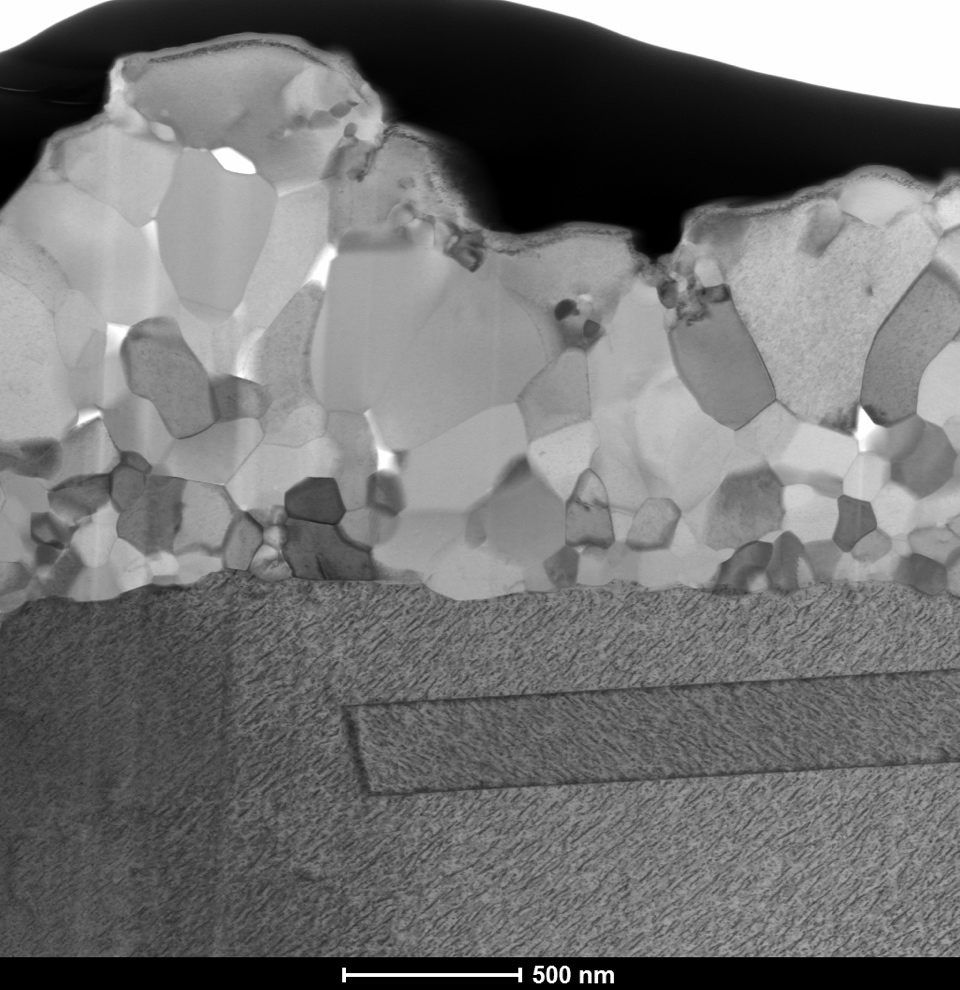 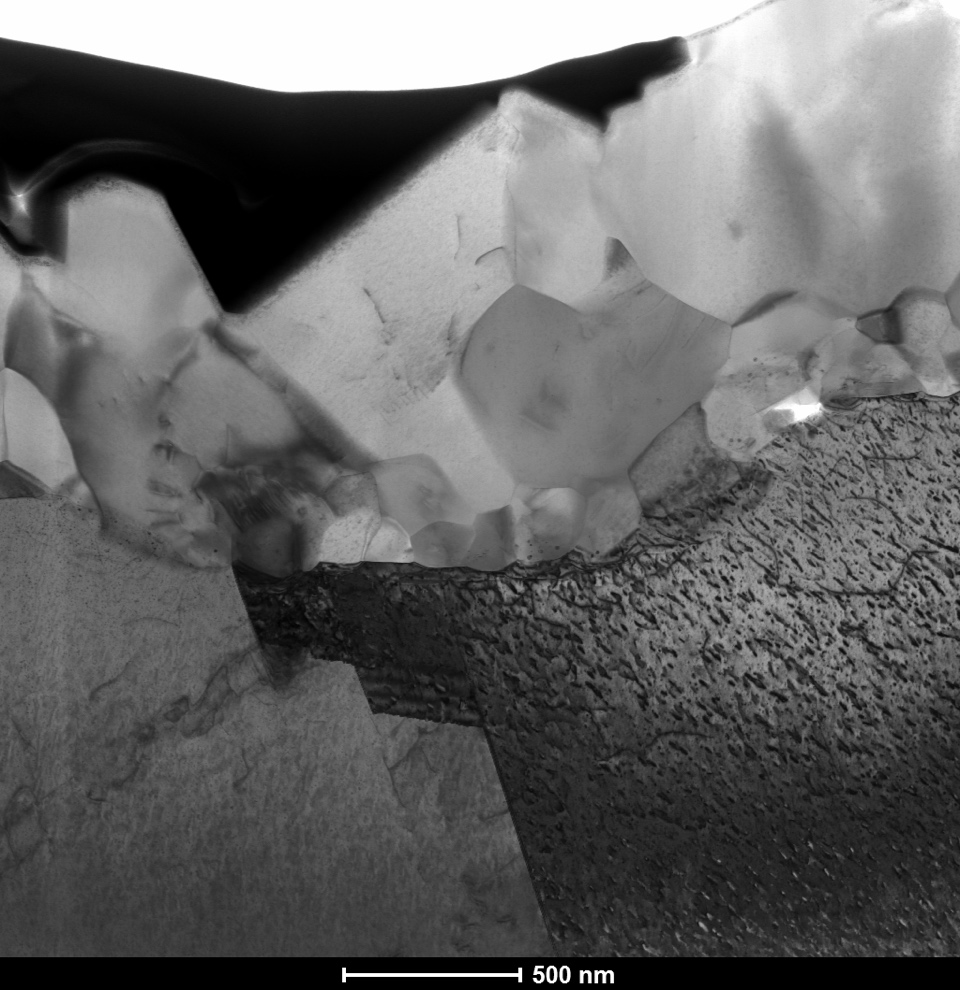 EDS Line 2
W-protective layer
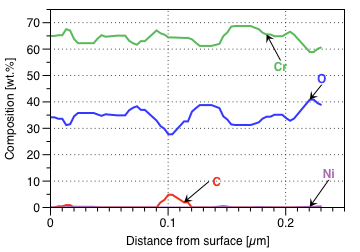 Scale
2µmz
Scale
Alloy
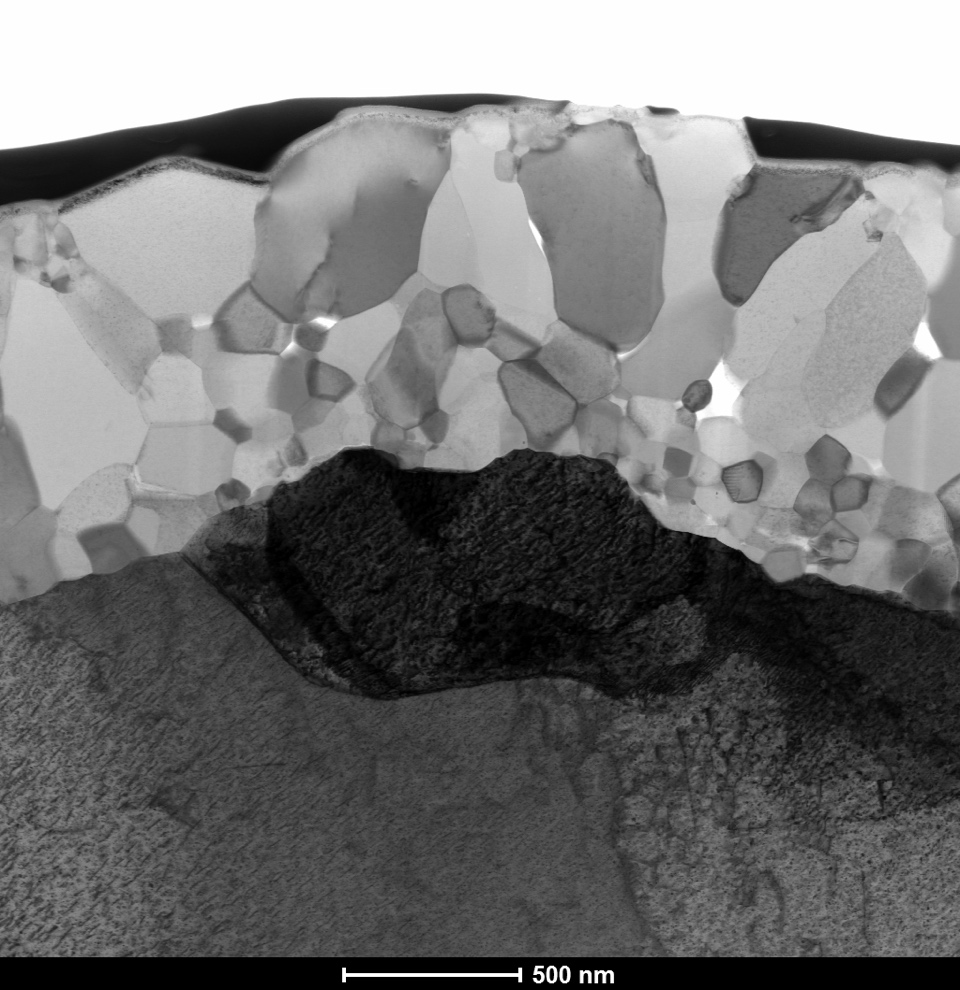 Line 6
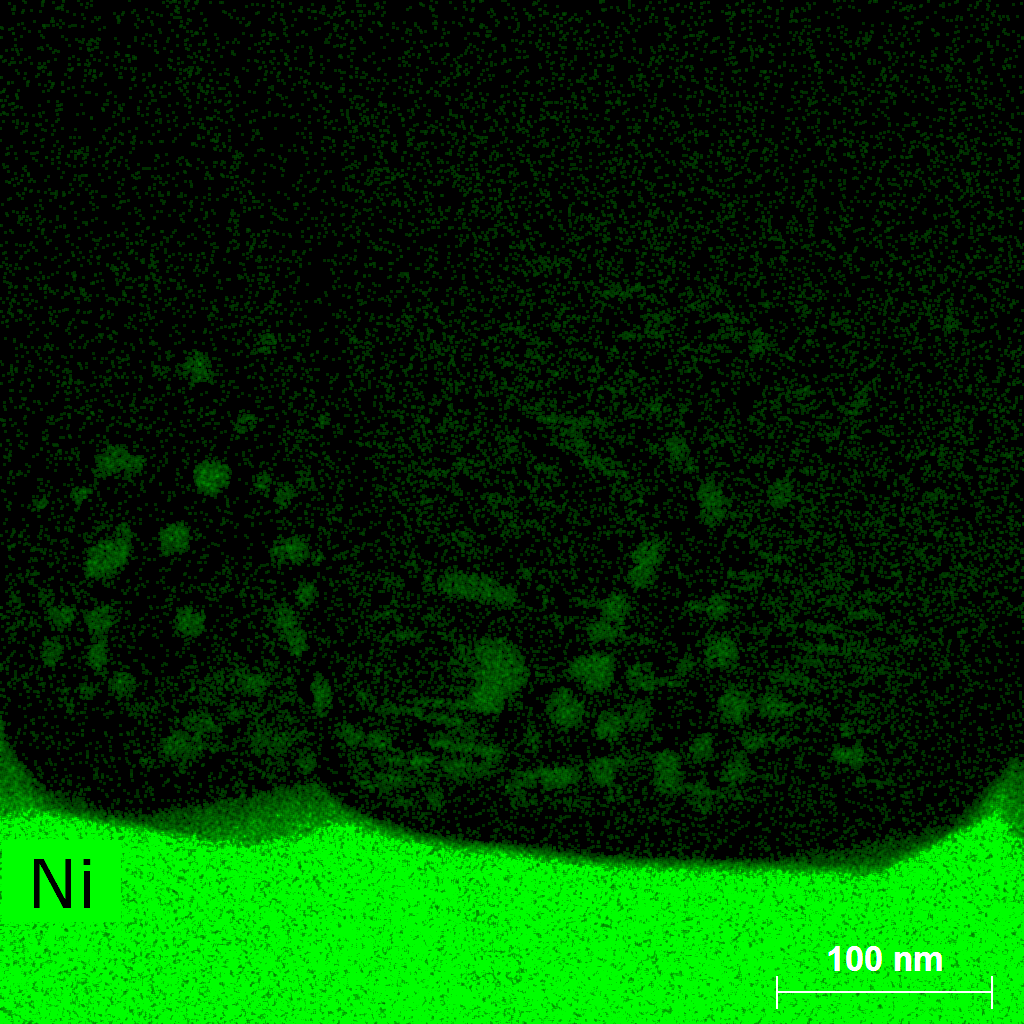 BF-STEM
BF-STEM
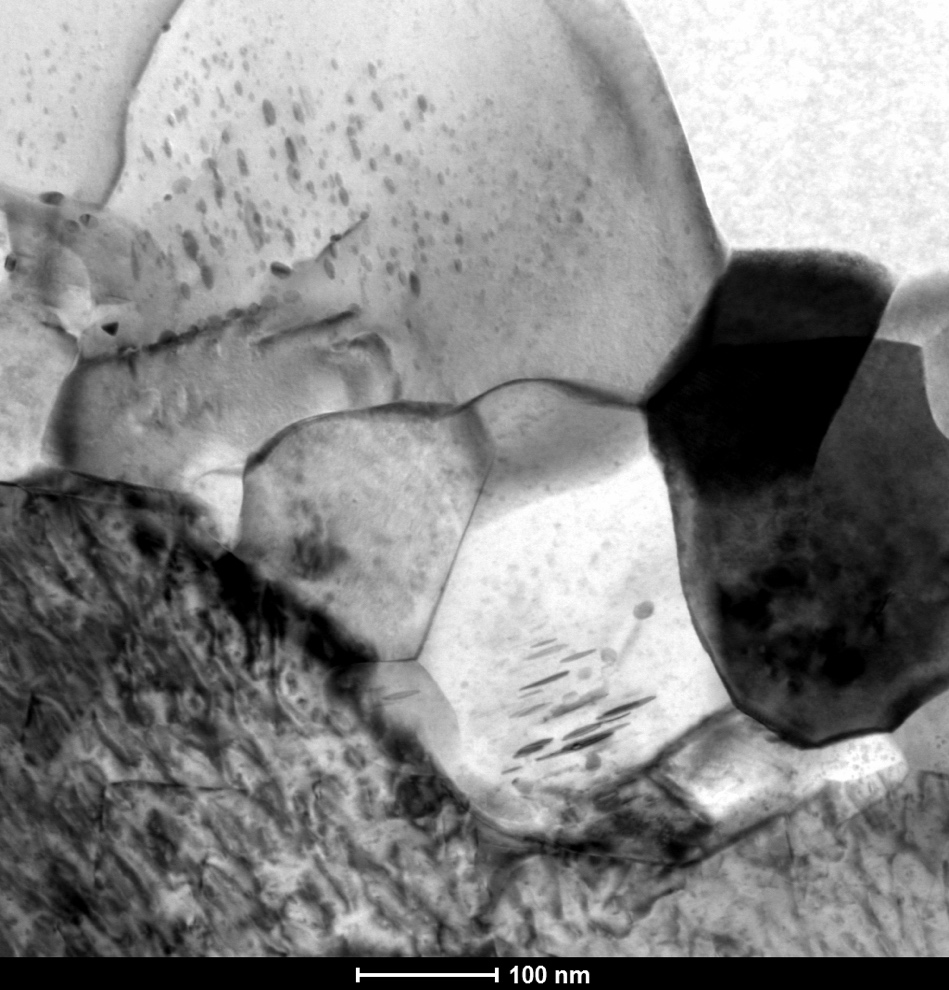 Line 2
EDS Line 1
Line 1
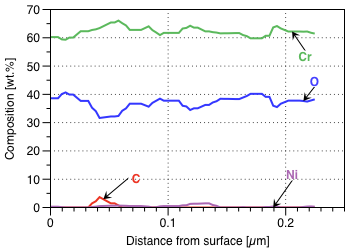 Air only: Metallic Ni particles in scale near substrate interface
Line 7
C on oxide grain boundaries
500h at 800°C:  SO2 suppressed internal oxidation at 1 bar
Cr2O3-former
Al2O3-former
10%H2O+1000 ppm SO2
Similar results for SO2 reported by Young (UNSW) and Quadakkers (Jülich)
500h at 800°C:  at 25 bar, 0.1%SO2 resulted in more attack
10%H2O+1000 ppm SO2
10%H2O+1000 ppm SO2
Haynes 282:  Ni-20Cr-11Co-9Mo-1.6Al-2.2Ti
MarM247 superalloy:  Ni-9Cr-10Co-1Mo-6Al-10W-3Ta-1.4Hf
NACE 2018 paper
Success warrants continued work to answer more q’s
Complete characterization and publications in early 2019
Mount 5,000 h specimens, etching, TEM, EPMA, etc.
New FWP to focus on:
Mechanistic understanding of O2/H2O effects with 18O/H218O tracers
Separate O2 and H2O effects
Focus on steels at lower temperatures:  technology enabler
#1 question from industry is ”where can I use T91?”:  cheaper and strong vs. fear
Provide input to alloy designers on effect of Cr/Ni in Fe-Cr-Ni alloys
Use 25mm tensile bars to assess sCO2 effect on strength & ductility
Surface modifications to improve steel performance (as warranted)
Shot peening
Coatings
Creep assessment of thin-walled material at 750°C (282/740/etc.)
Model lifetime as a function of temperature/HX dimensions/heat transfer